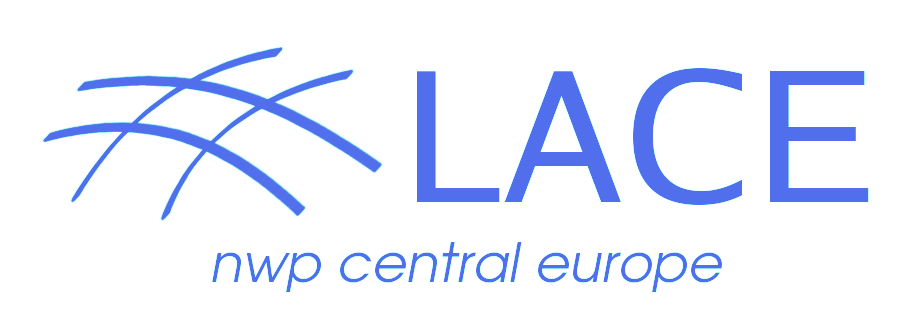 Regional Cooperation for 
Limited Area Modeling in Central Europe
Recent R&D on regional ensemble ALADIN-LAEF
Yong Wang, M. Bellus, T. Gorgas, M. Szucs, S. Tascu, F. Weidle
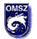 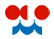 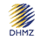 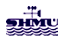 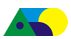 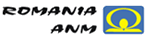 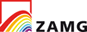 Outline
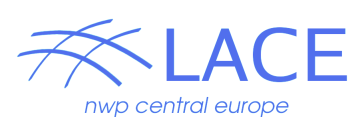 RC LACE
Overview of ALADIN-LAEF
Land surface uncertainties: initial and physical
Initial uncertainties: LBC
Resolution and ensemble size
Convection permitting ensemble and coupling
1
1
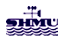 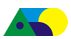 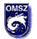 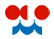 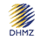 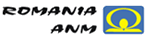 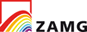 RC LACE
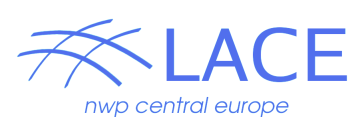 Regional Cooperation for Limited Area Modelling in Central Europe
A Central European collaborative programme pursues extensive scientific and technical collaboration in the field of very high resolution operational NWP for weather research, forecast and application.
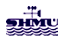 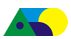 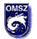 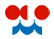 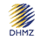 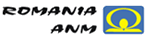 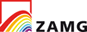 Austria, Croatia, Czech, Hungary, Romania, Slovakia, Slovenia.
Starting from 1990
www.rclace.eu
2
2
2
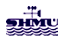 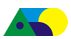 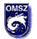 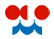 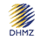 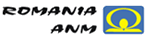 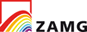 RC LACE
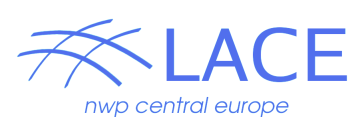 Council
(Directors General)
Programme manager

Area Leaders (DYN, DA, PHY, EPS), Data Manager,  System Coordinator,  Climate coordinator, secretary for  administration and finance
Steering committee
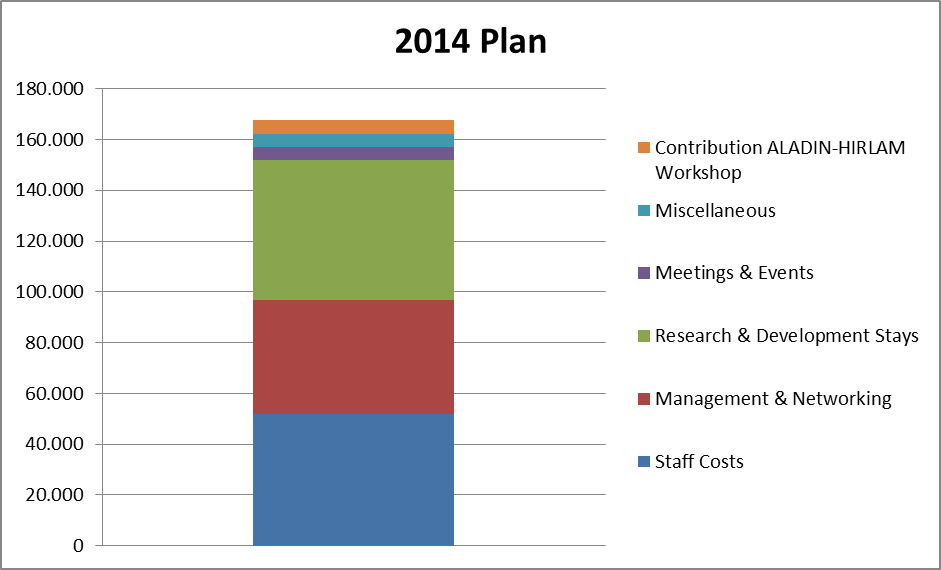 Personal: ca. 50 FTE
Annual Budget Management: 165k €
3
3
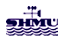 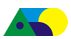 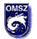 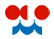 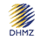 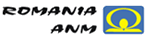 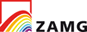 ALADIN-LAEF
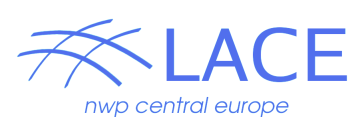 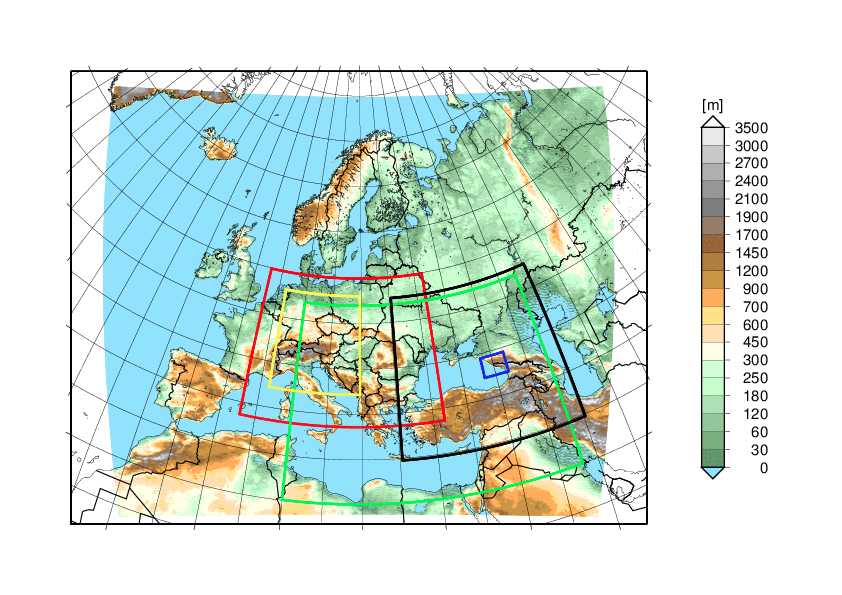 IC perturbation: Belnding cycling of 
  ECMWF EDA + ALADIN Breeding

  IC surface perturbation: ensemble
   surface assimilation

  Multi-physics scheme
4
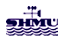 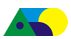 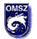 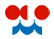 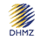 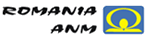 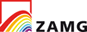 Surface IC perturbation
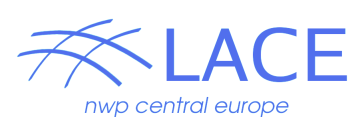 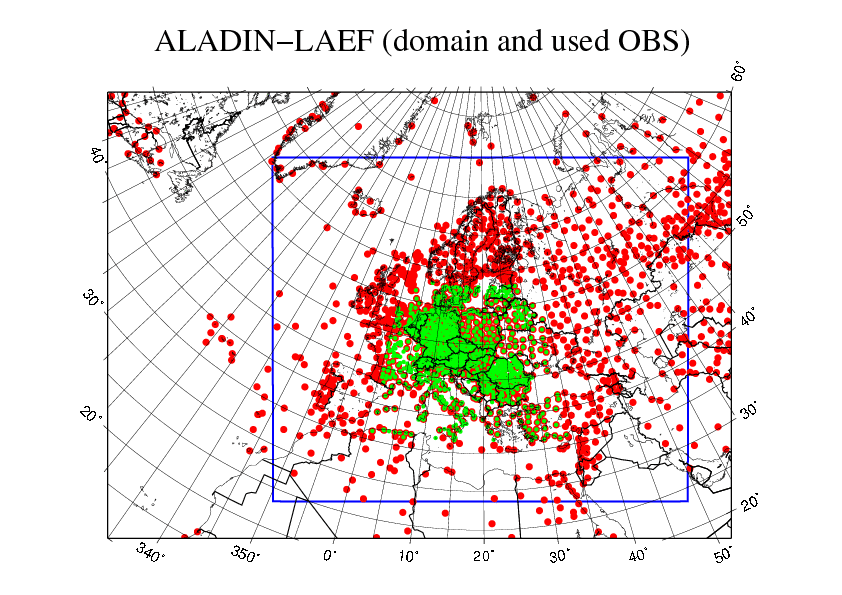 NCSB: surface IC perturbation obtained by 12h ALADIN-LAEF integration drivien by perturbed ECMWF atmosphere.
CANA: Ensemble land surface data assimilation cycle.
Random perturbation of screen level observations
 ALADIN-LAEF 12h forecasts as background
SYNOP obs. (red dots) used +  “local” AT SYNOP observations (green dots)
5
5
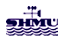 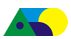 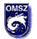 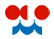 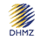 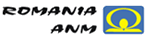 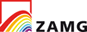 Non-Cycling Surface Breeding
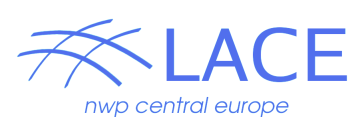 Perturbed surface fields for initial time t








NO cycling!!
Cycling causes drift in surface (away from climatology)
t-12h
t
t
12h FC using perturbed BCs
EPS FC
M 01
Perturbed IC(t-12)
Atmo. fields
IC(t)
ARPEGE surface
perturbed surface
perturbed surface
Perturbed IC(t-12)
Athm. fields
IC(t)
M 16
ARPEGE surface
perturbed surface
perturbed surface
6
6
6
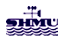 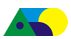 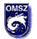 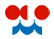 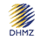 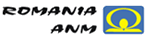 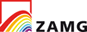 Ens. Surf. DA vs. NCSB
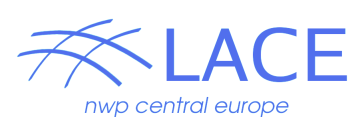 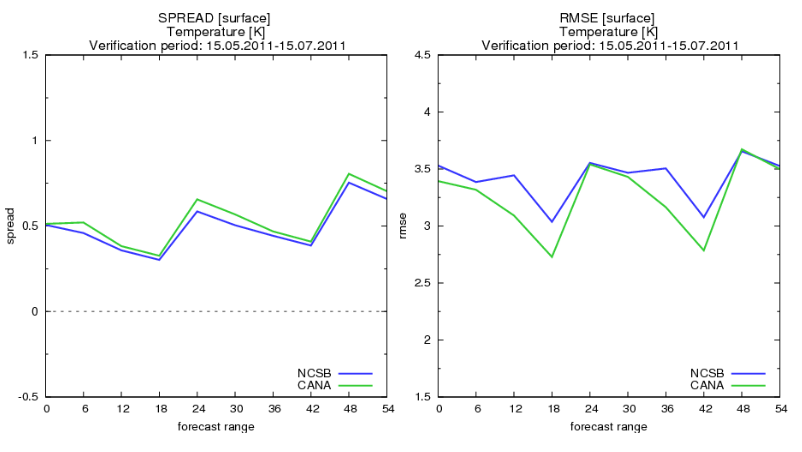 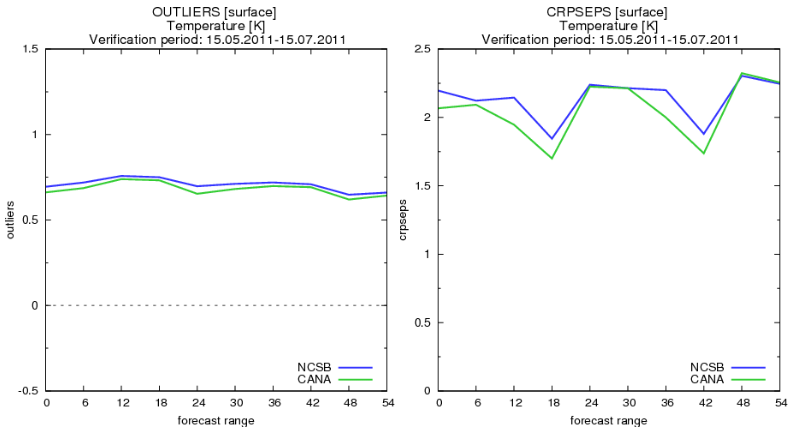 7
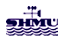 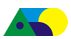 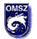 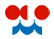 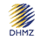 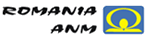 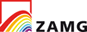 Stochastic soil physics
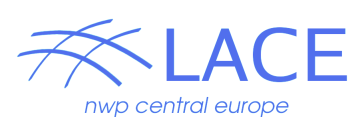 Stochastic perturbation of tendencies in the ISBA soil scheme:

Surface temperature
Total contents of soil water, snow, snow-water
Surface content water/ice
Trapped surface water (e.g. in leaves)
Snow density
Snow albedo

Perturbations induced every 20 time steps separately for each surface parameter

Generation of random numbers:

XP = (1+rx)Xc   
with rx between  -0.5 and 0.5
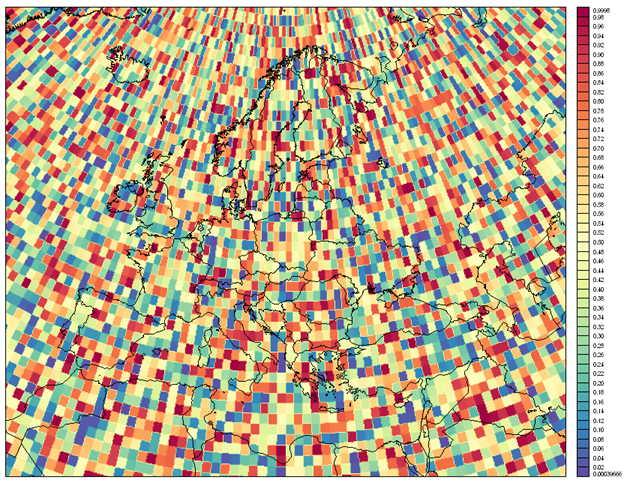 Example of random numbers:
1° x 1° boxes
8
8
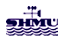 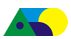 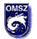 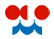 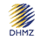 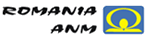 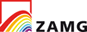 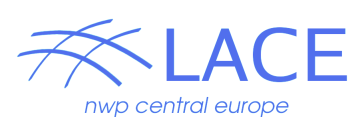 Atmospheric response to surface perturbation
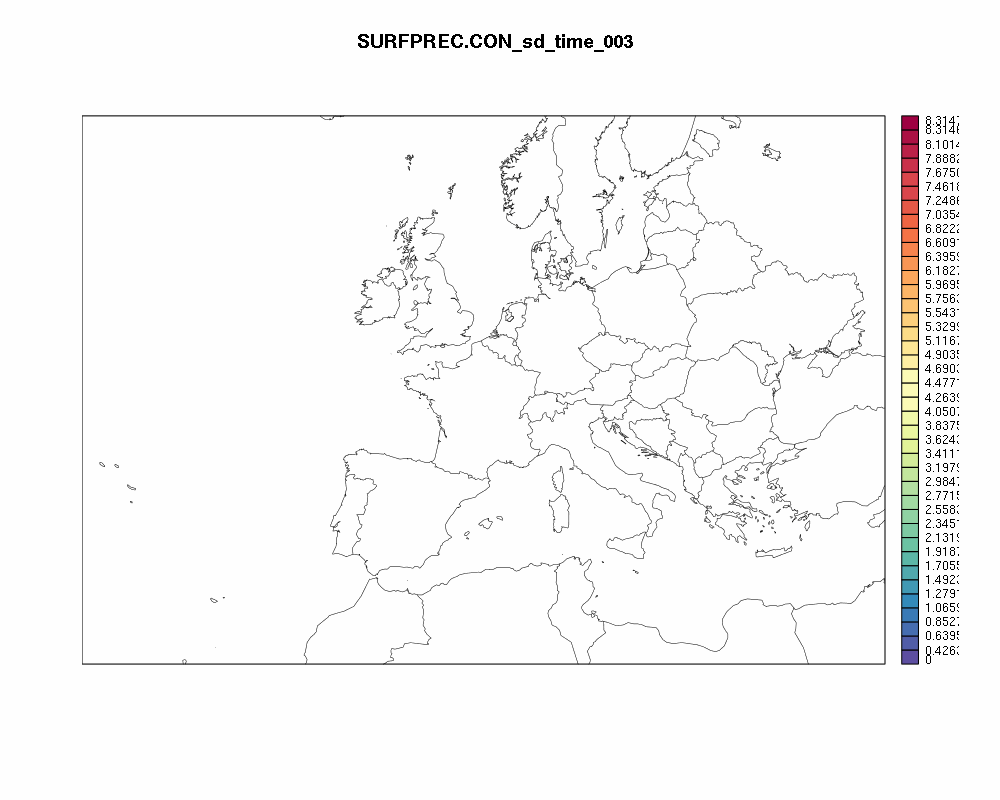 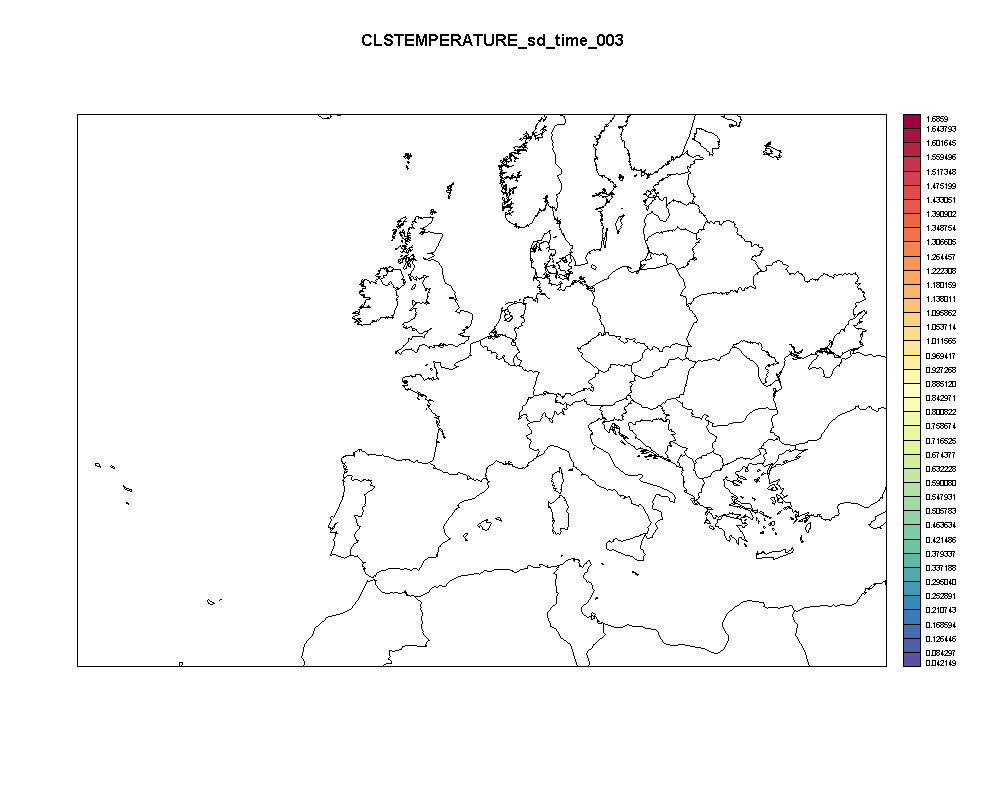 Convective rainfall
Surface temperature
9
9
9
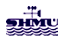 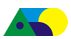 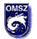 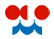 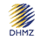 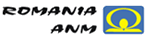 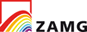 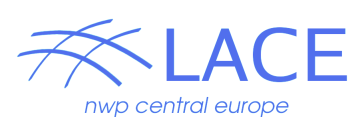 Stochastic soil physics - results
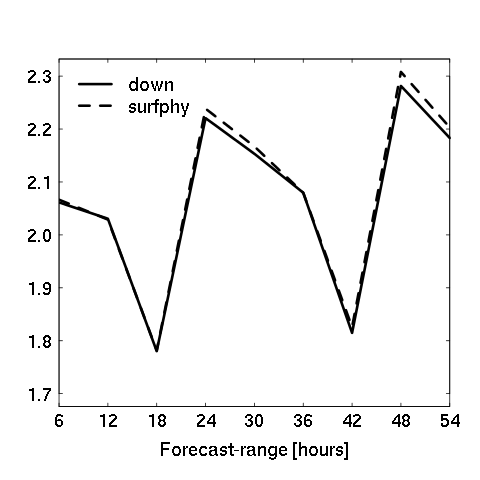 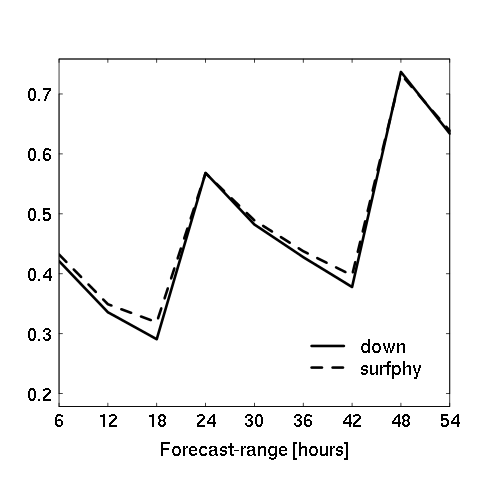 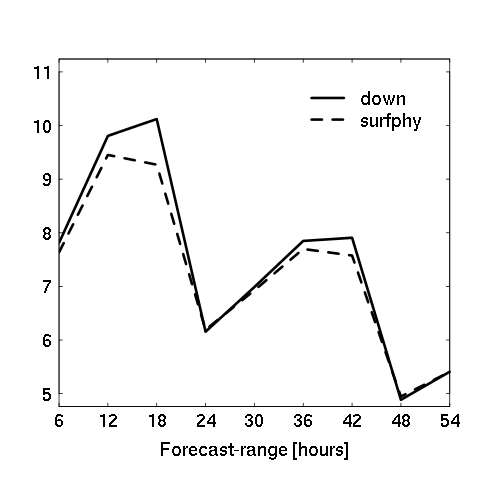 2m Temperature
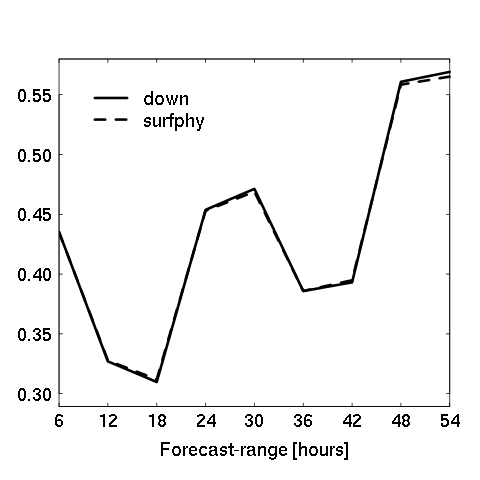 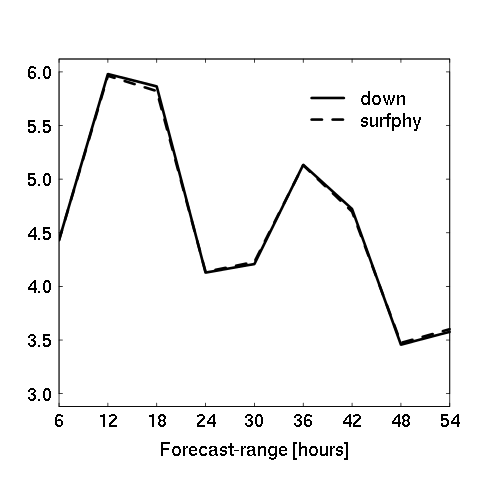 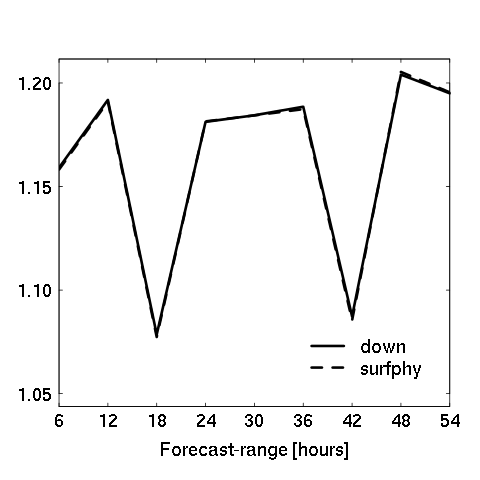 10m Wind Speed
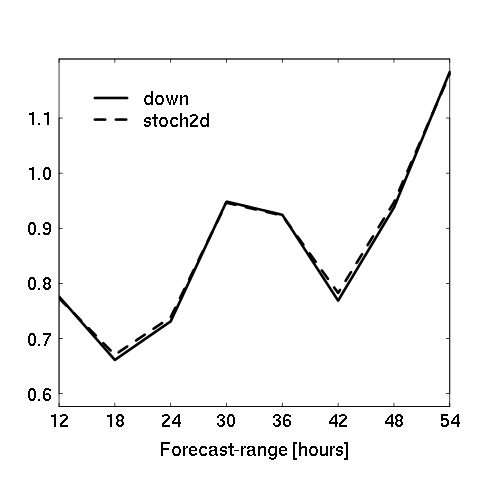 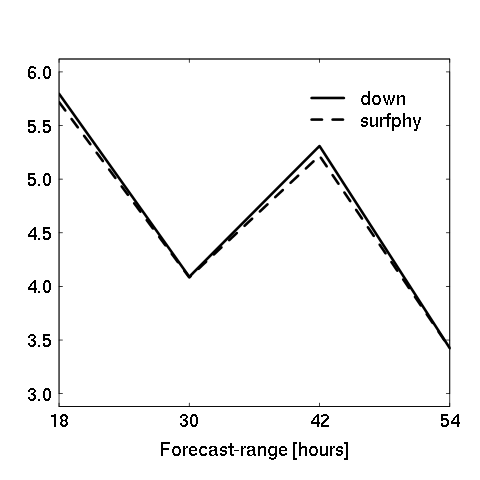 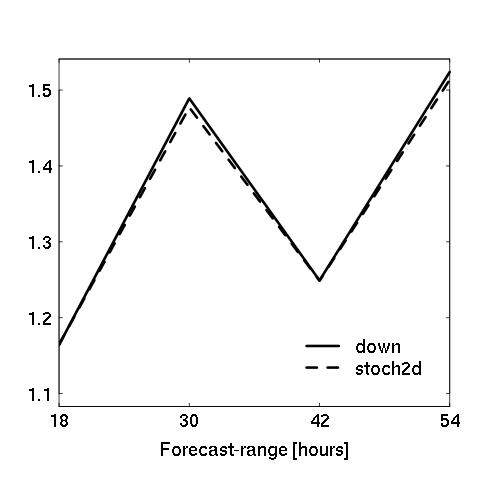 12h Precipitation
Spread                RMSE/Spread                CRPS
10
10
10
10
10
10
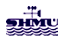 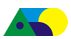 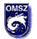 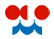 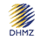 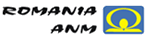 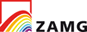 Initial LBC uncertaities
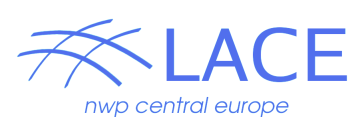 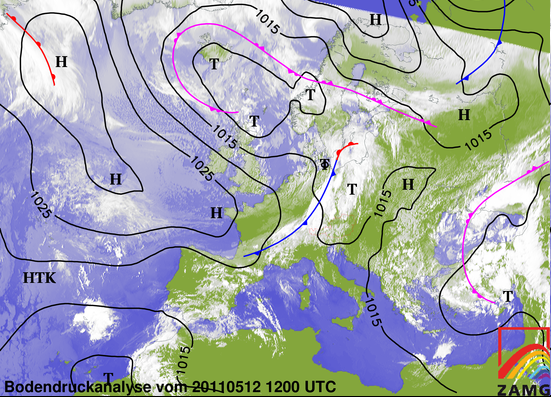 TCC - Time consistent: First LBC file from driving model
SCC - Space consistent: First LBC equal to INIT
Impact on case with frontal zone
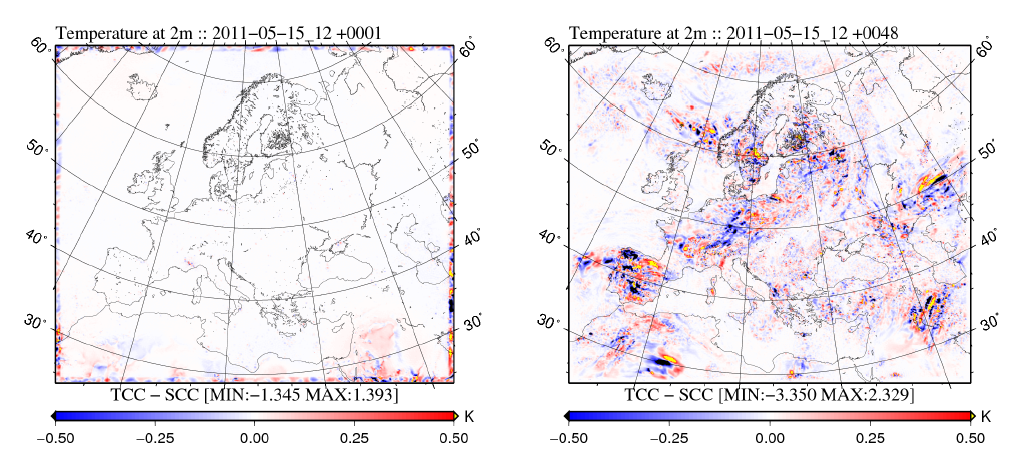 11
11
11
11
11
11
11
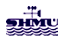 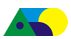 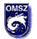 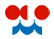 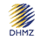 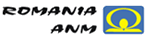 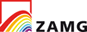 Higher resolution
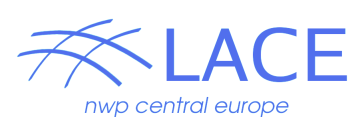 18km vs. 11km
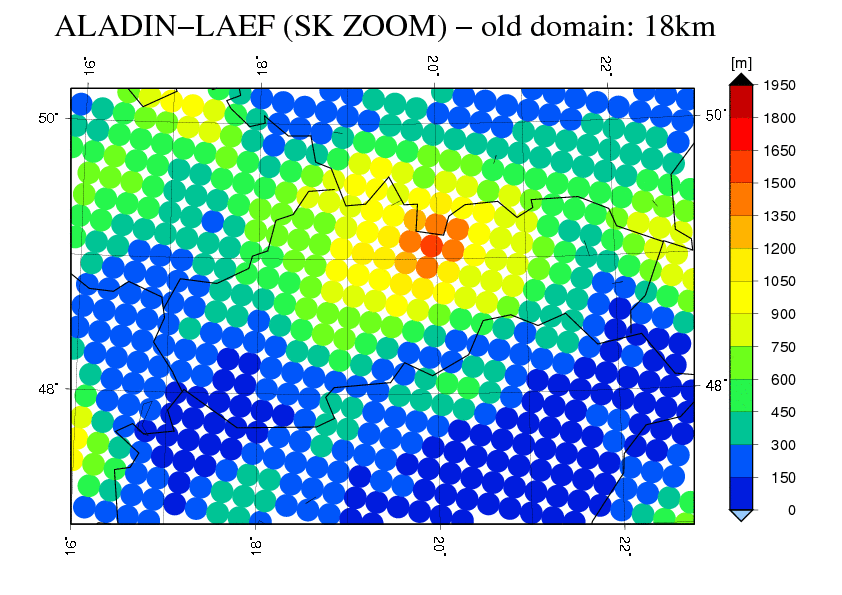 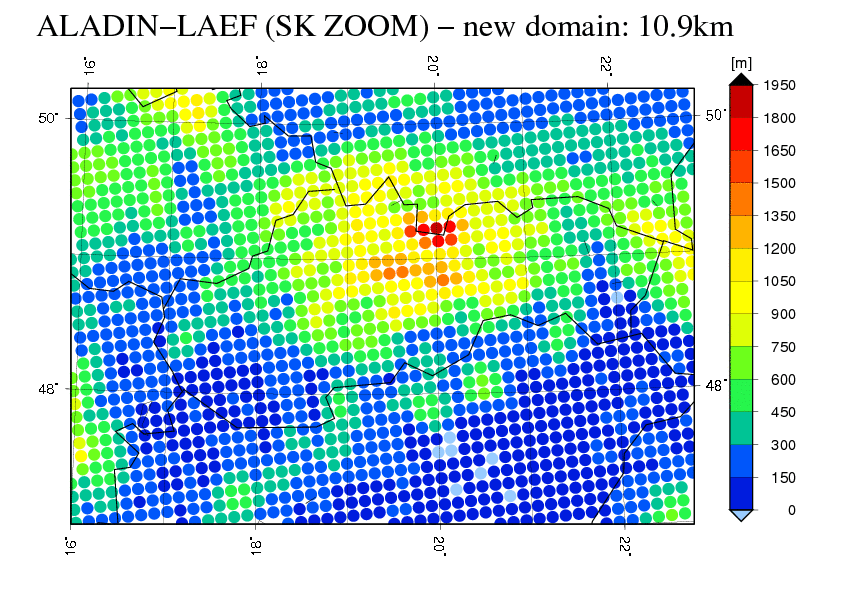 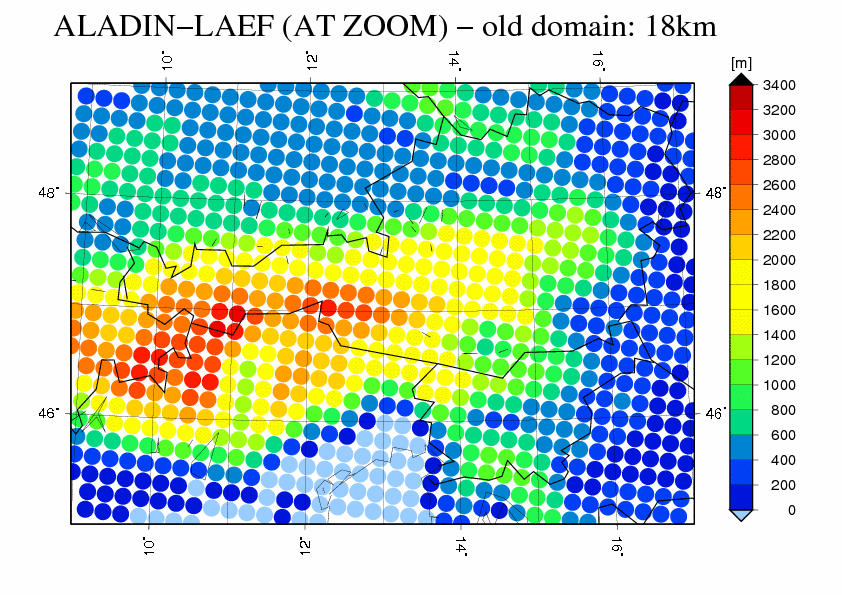 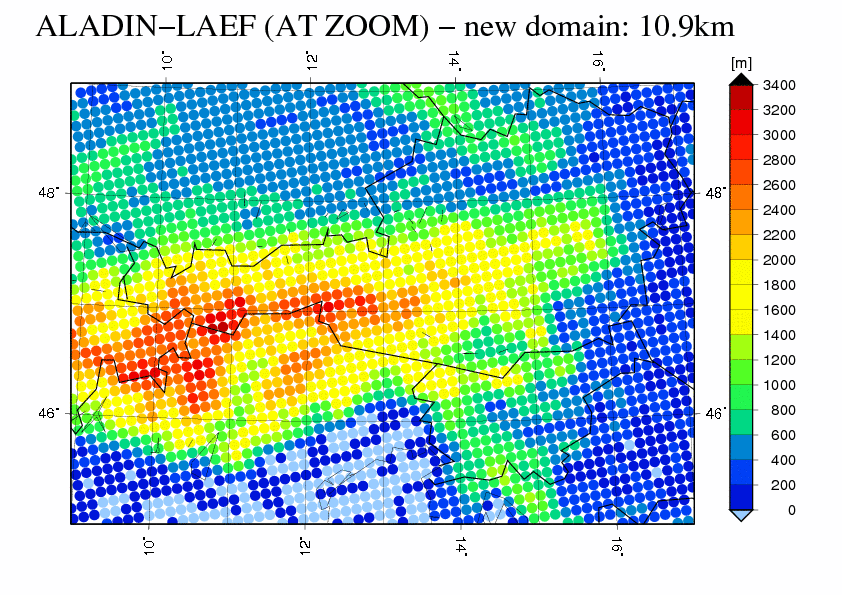 12
12
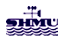 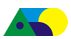 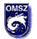 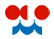 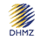 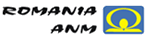 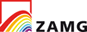 Higher resolution
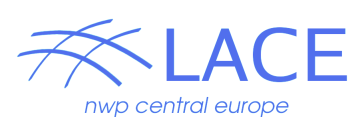 LAEF 37L       vs.     LAEF 45L
More levels in the lower atmosphere
13
13
13
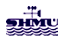 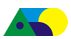 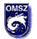 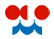 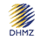 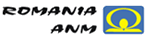 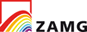 Impact of resolution:
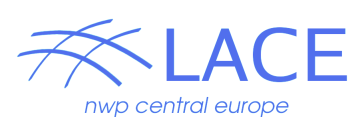 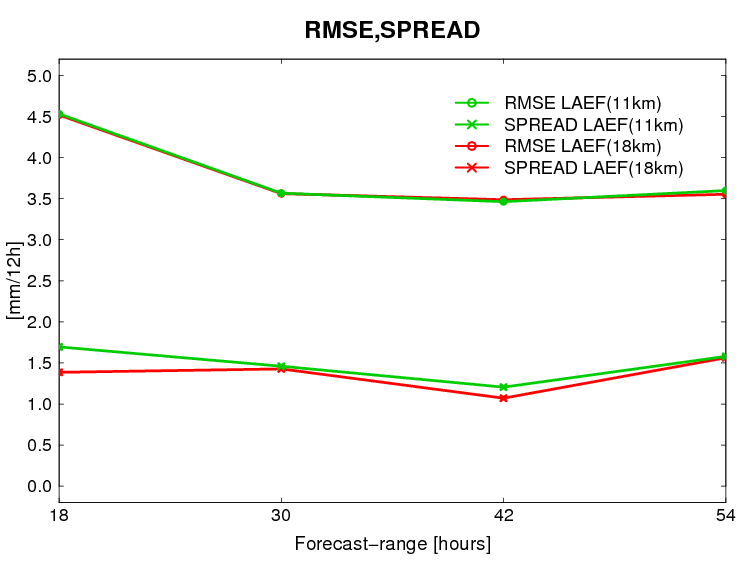 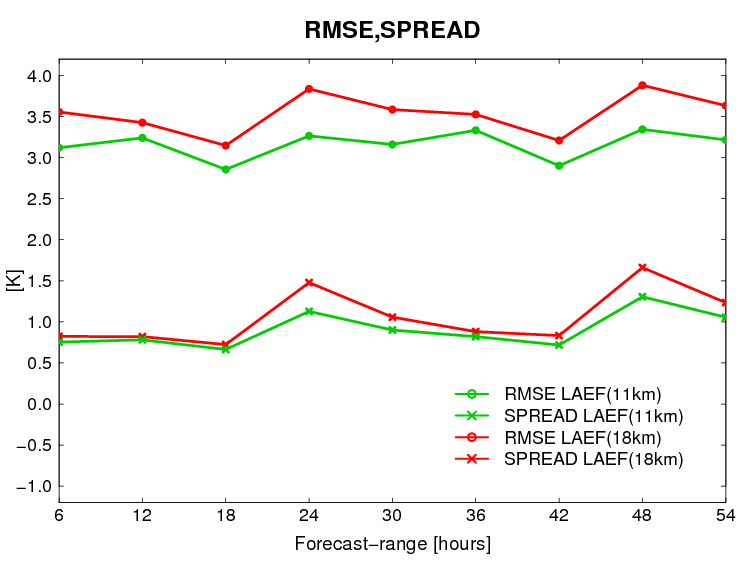 2m temperature
Precipitation
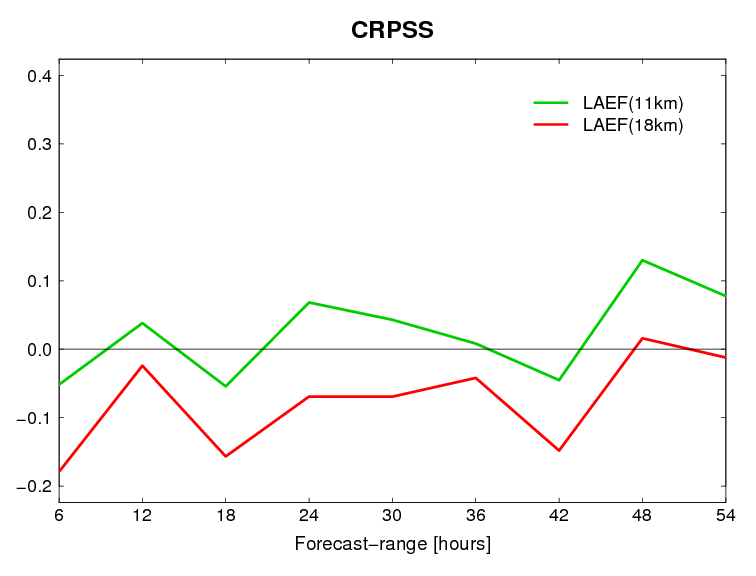 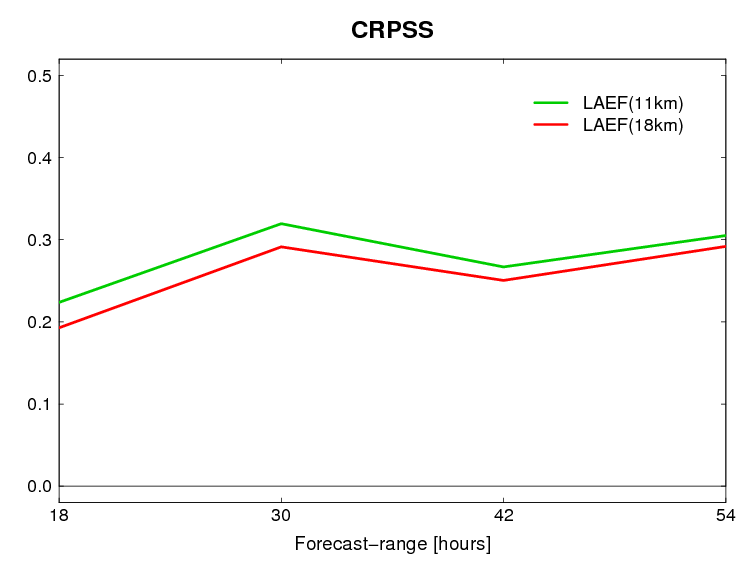 14
14
14
14
14
14
14
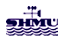 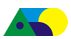 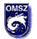 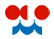 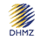 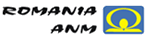 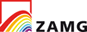 Impact of ensemble size
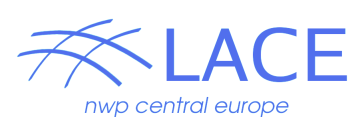 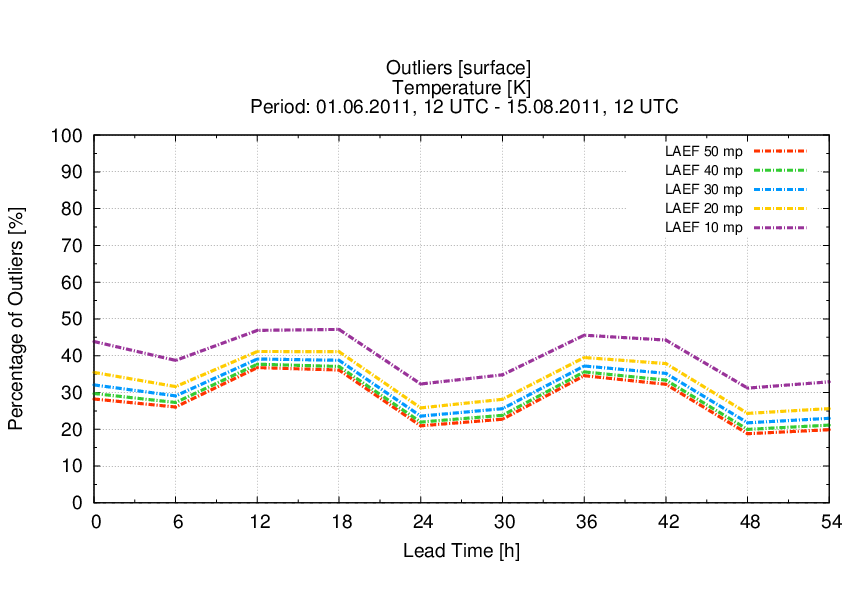 Outliers T2m
Experiments with 50 ensemble members:

Coupled with 50 ECMWF global EPS members
Verification for subsets of 10, 20, 30, 40, 50 members 
Two experiments:
without multiphysics, but: with blending and ens. land surface assimilation
with multiphysics: 10 selected configurations, repeated 5x for 50 members
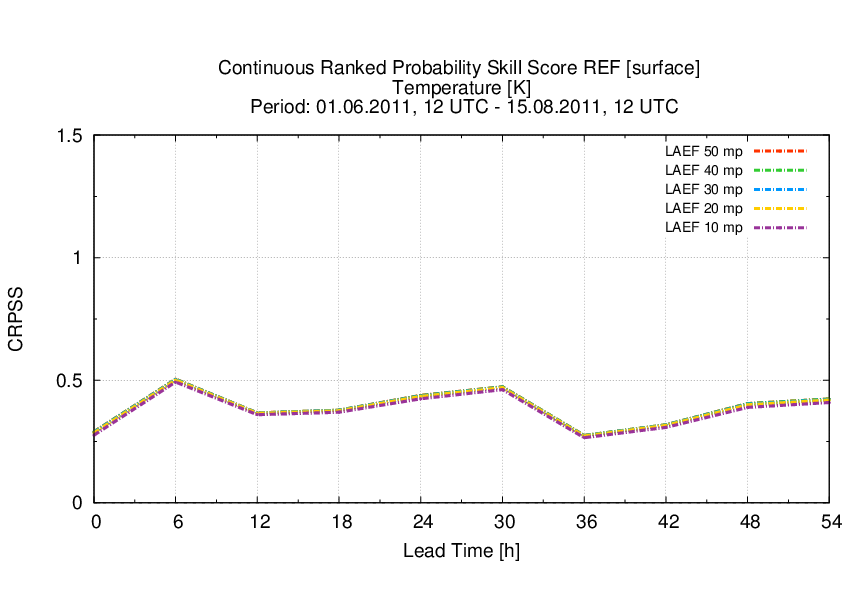 CRPSS
T2m
15
15
15
15
15
15
15
15
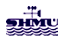 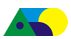 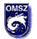 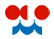 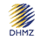 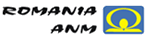 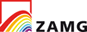 Impact of ensemble size
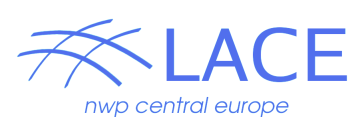 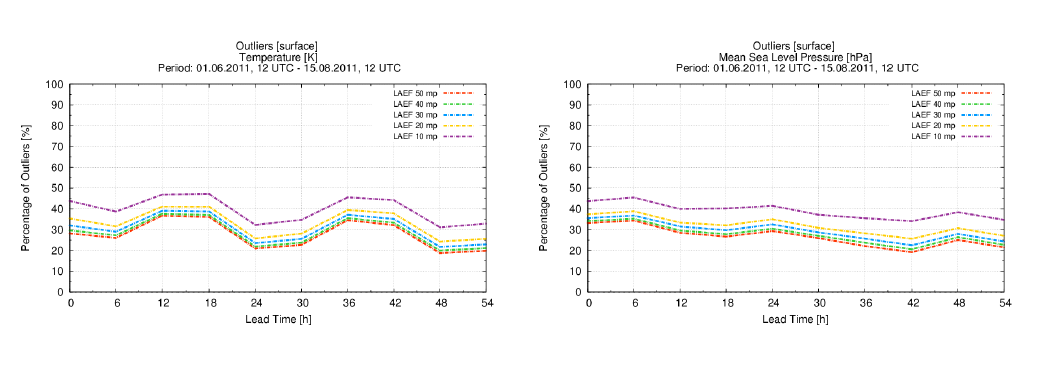 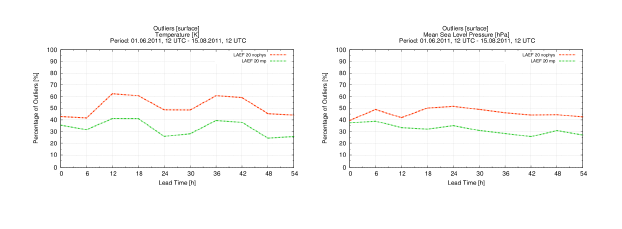 16
16
16
16
16
16
16
16
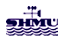 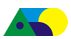 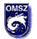 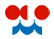 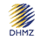 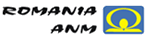 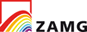 AROME-LAEF
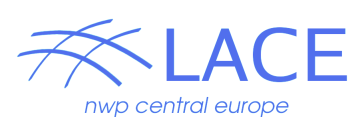 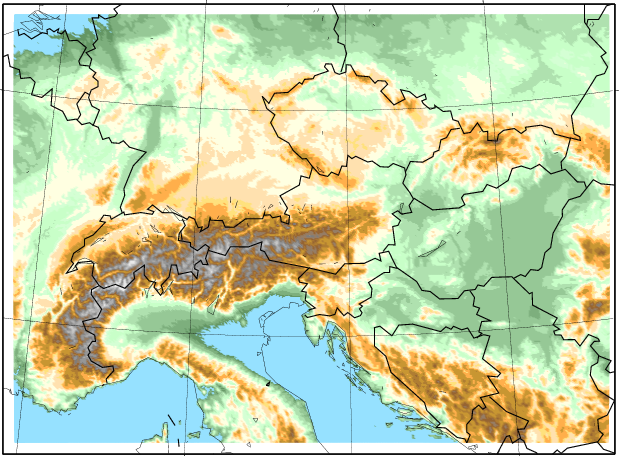 Downscaling of ALADIN-LAEF
17
17
17
17
17
17
17
17
17
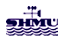 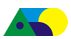 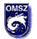 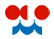 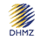 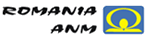 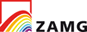 LAEF: AROME vs. ALADIN
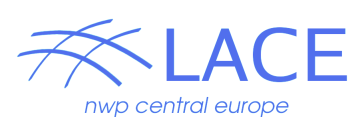 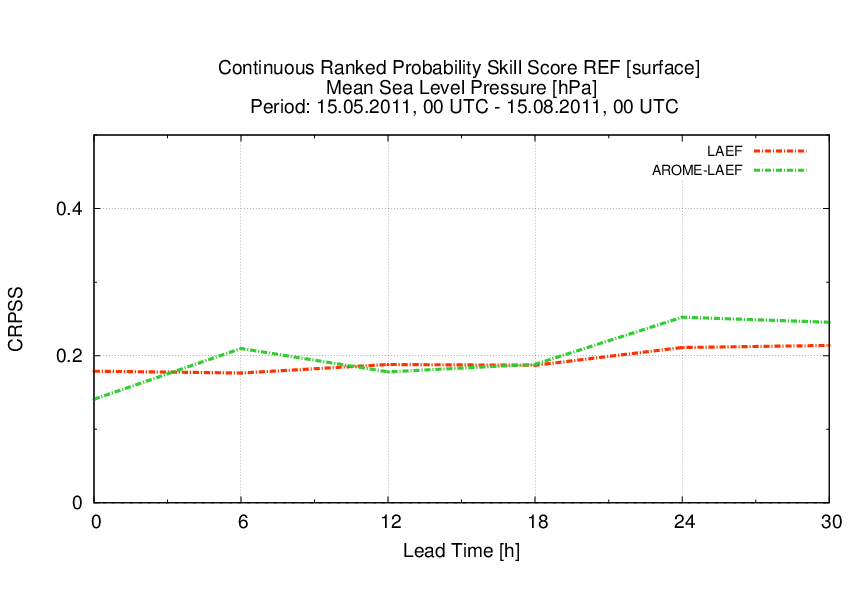 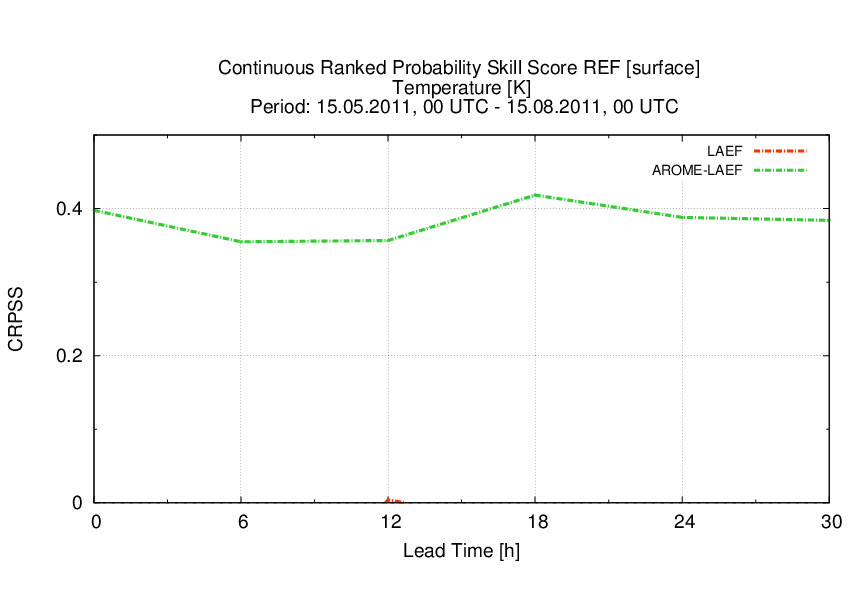 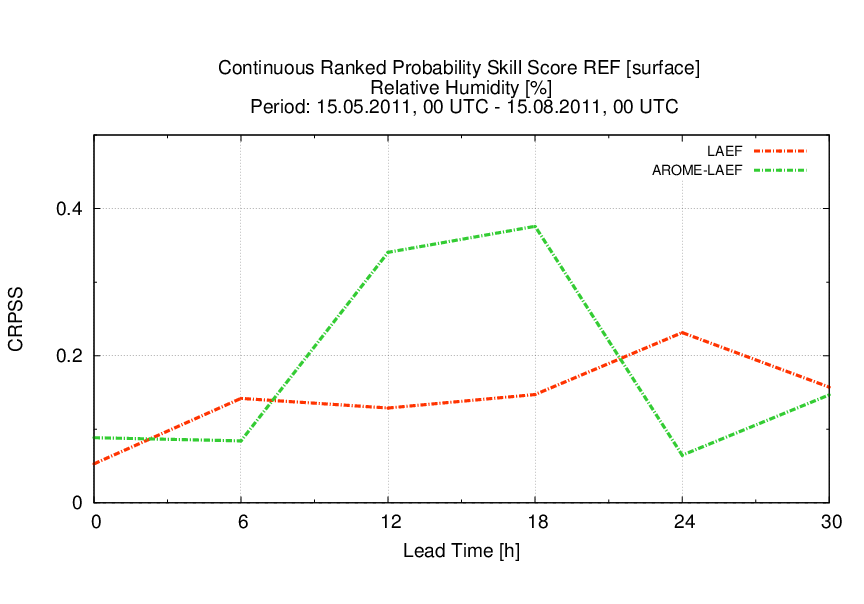 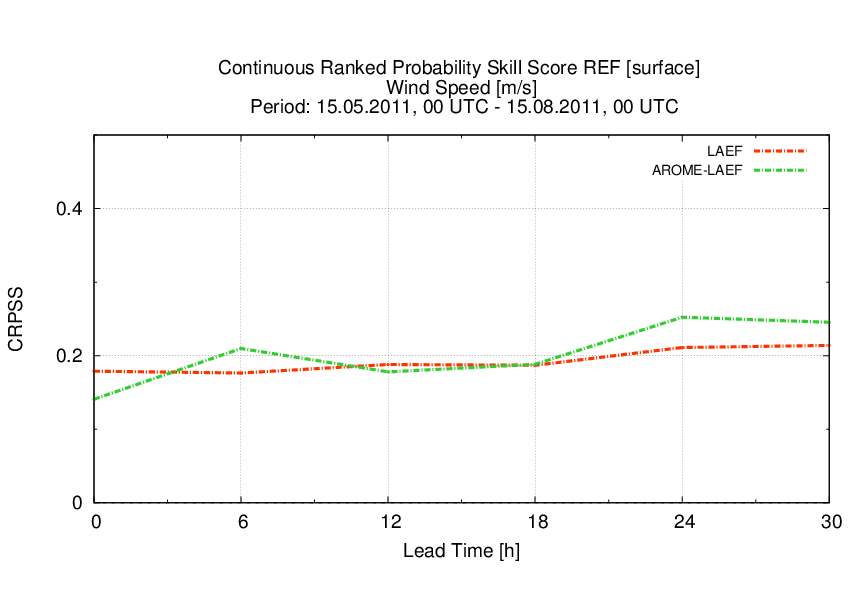 18
18
18
18
18
18
18
18
18
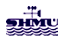 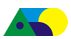 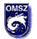 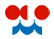 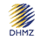 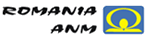 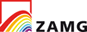 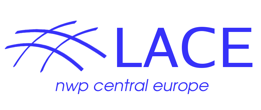 AROME-LAEF + H/L res. ECMWF EPS coupling
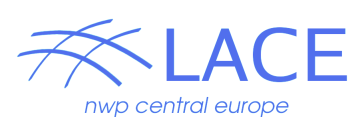 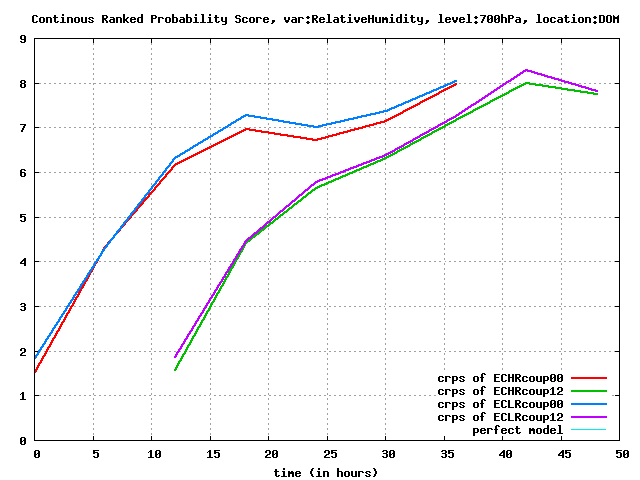 LBCs – T1279, 20 members provided by ECMWF to EPS community for 3 periods.
Winter period ( 26.12.2011 – 8.1.2012) was evaluated
Downscaling compared for HR-LBCs versus LR-LBCs (T639)
Positive impact is bigger for upper levels and smaller for lower levels and near surface 
Presented at LAM-EPS BC meeting at ECMWF in December 2013
CRPS
RH 700hPa
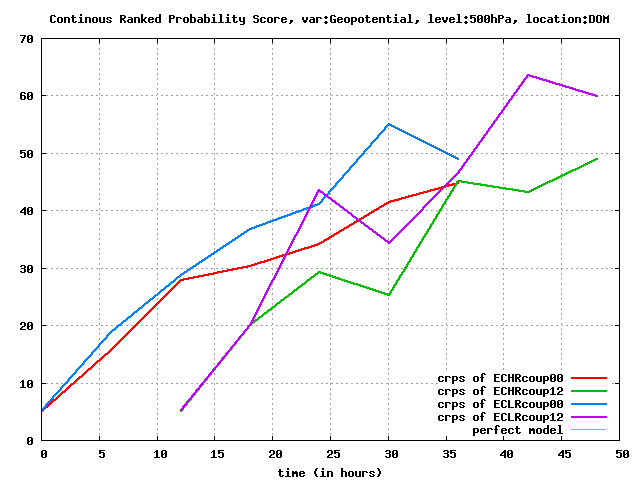 CRPS
Geopot.  500hPa
19
19
19
19
19
19
19
19
19
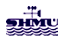 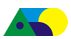 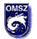 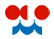 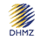 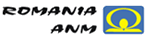 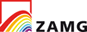 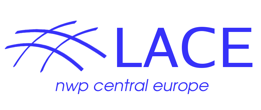 AROME-LAEF + H/L res. ECMWF EPS coupling
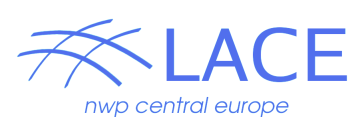 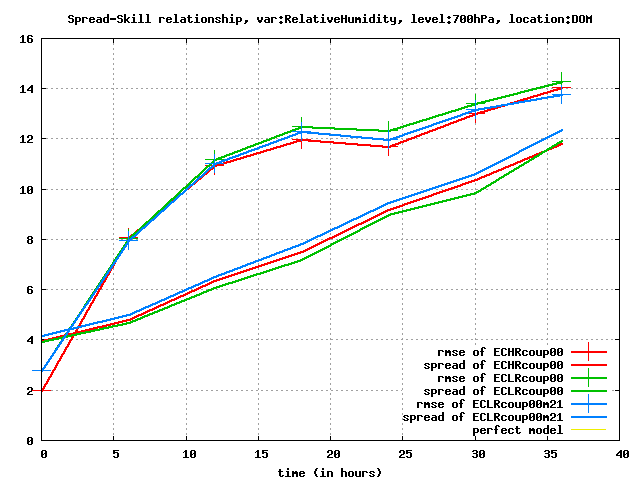 Spread-Skill
RH 700hPa
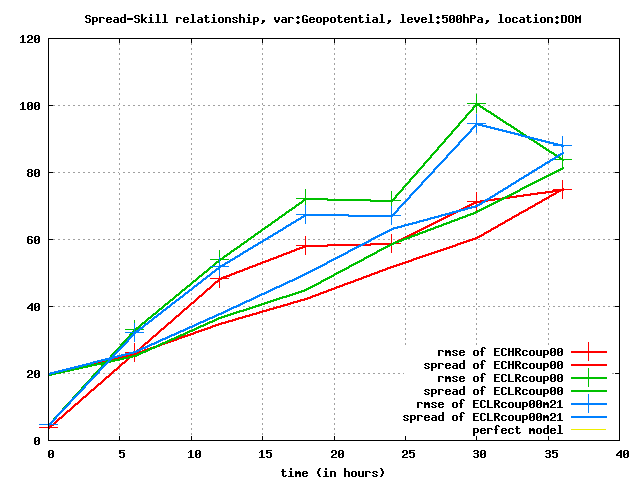 Spread-Skill
Geopot.  500hPa
Impact of HR-LBCs is comparable to impact of ensemble size of LR-LBCs
20
20
20
20
20
20
20
20
20
20
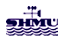 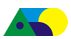 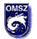 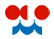 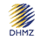 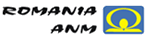 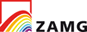 For the next future 2-3 years
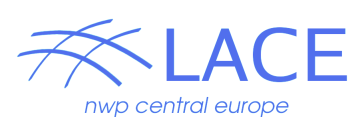 Efforts mainly on resolution, DA and model physics
Higher resolution: 5km, 60 levels
Ensemble DA, considering the LS forcing 
and LBC/IC consistency, Blend+ensVAR
Stochastic physics, atmosphere and land surface
21
21
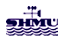 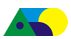 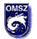 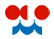 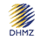 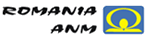 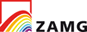 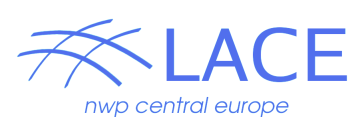 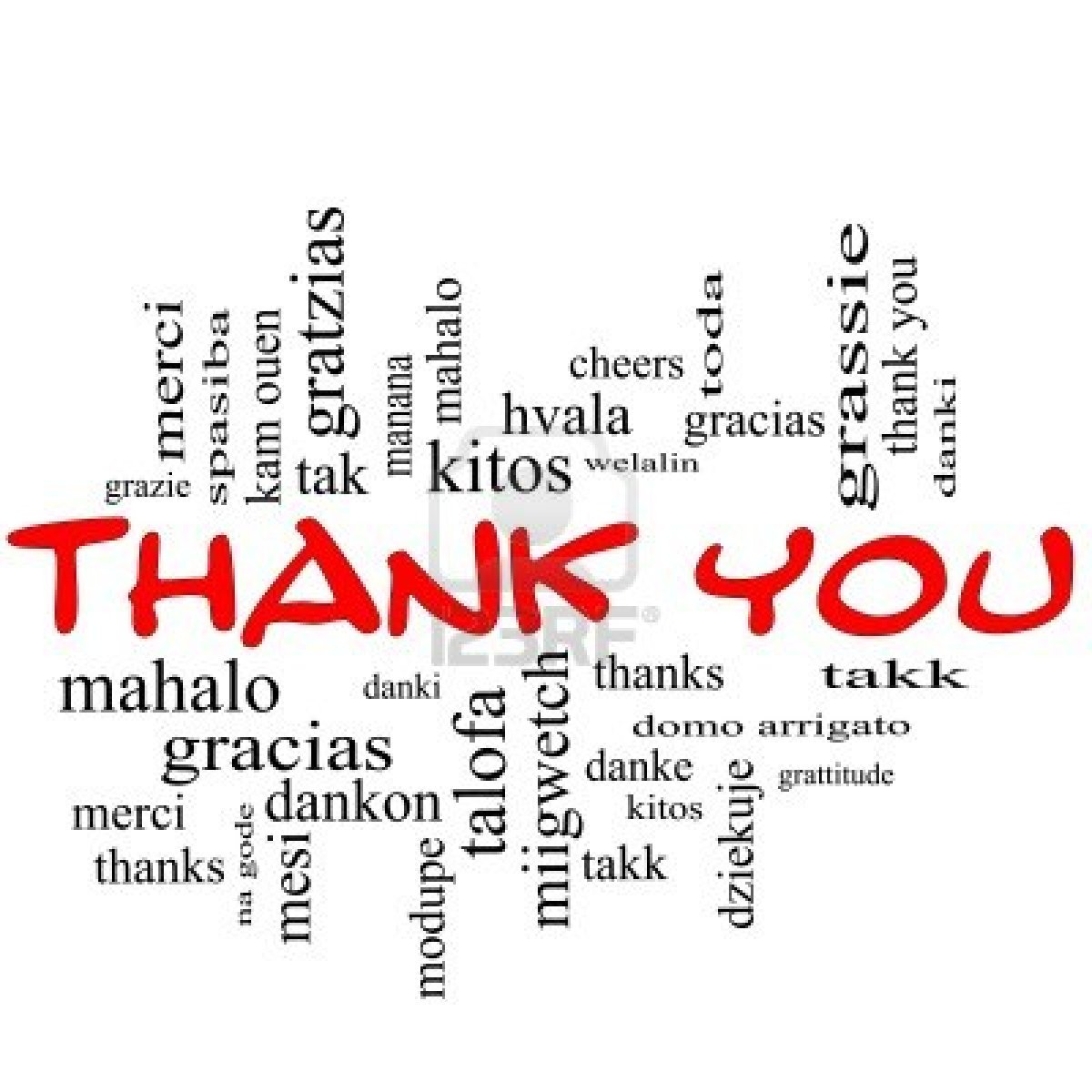 22
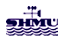 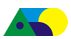 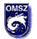 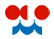 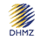 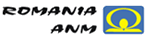 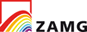